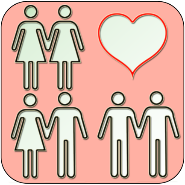 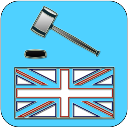 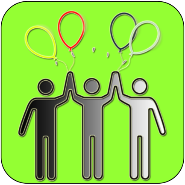 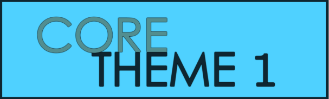 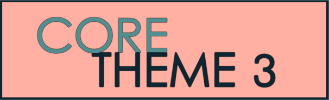 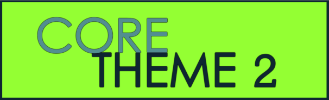 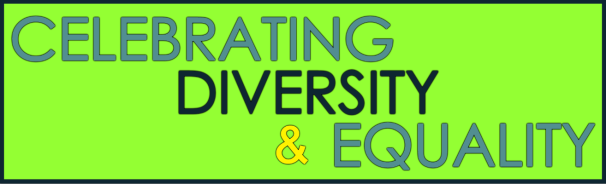 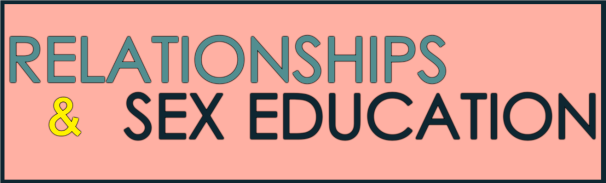 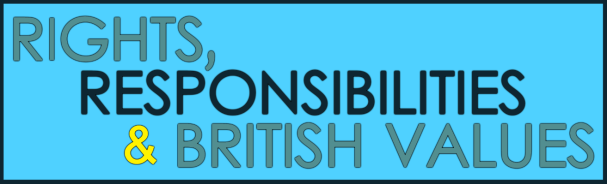 Curriculum for Life Learning Journey
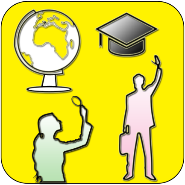 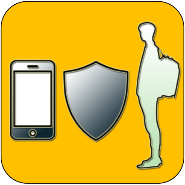 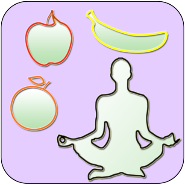 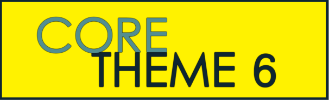 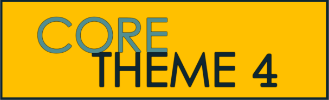 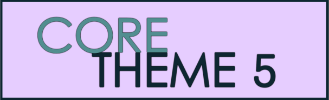 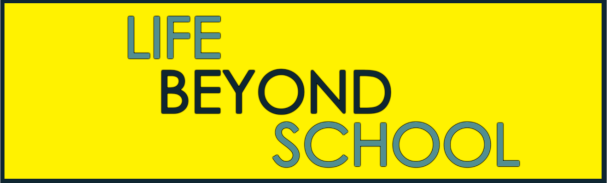 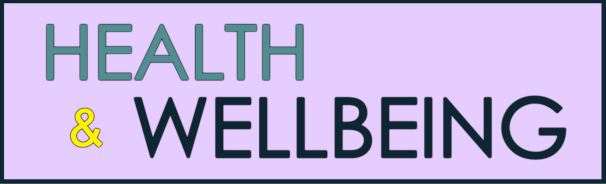 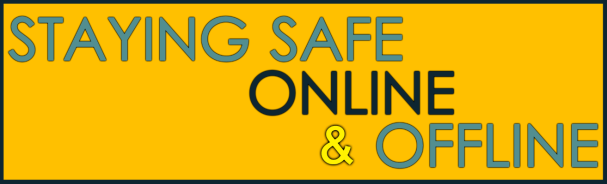 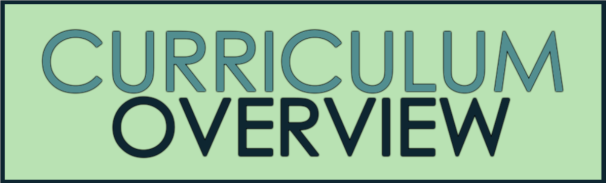 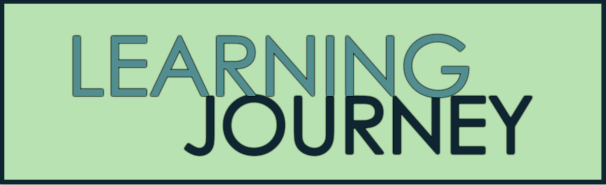 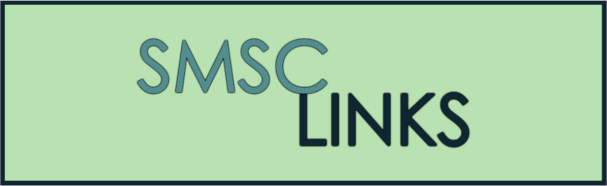 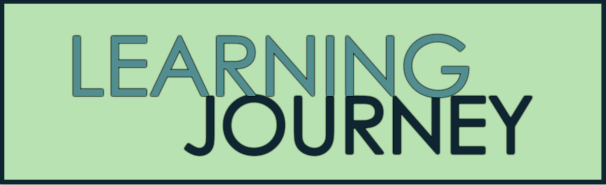 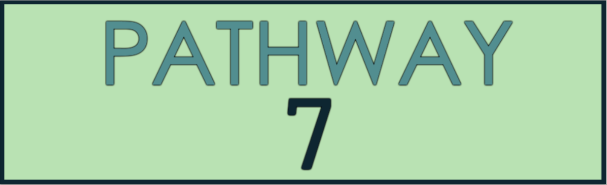 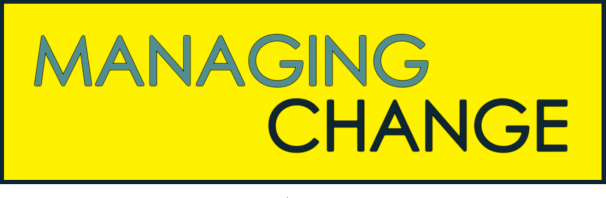 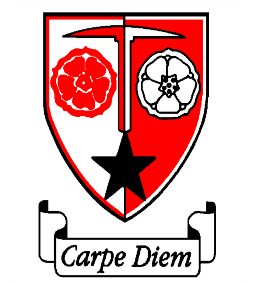 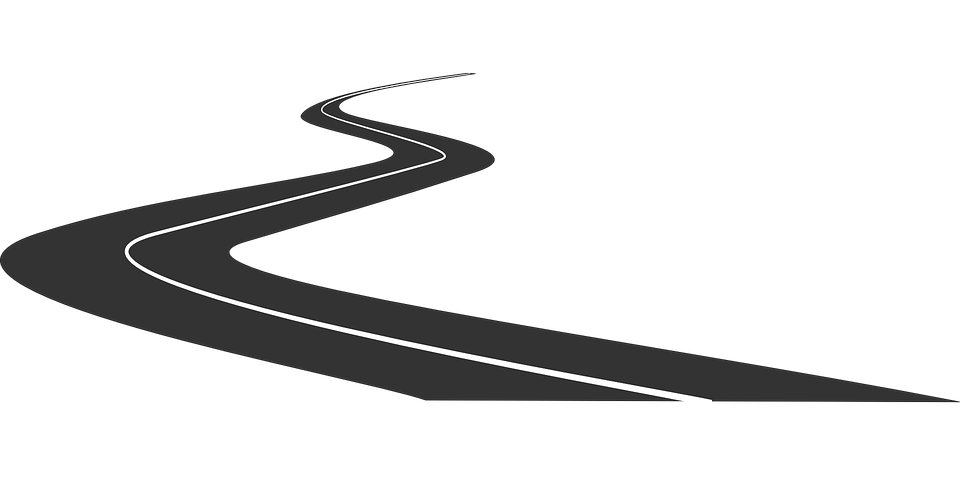 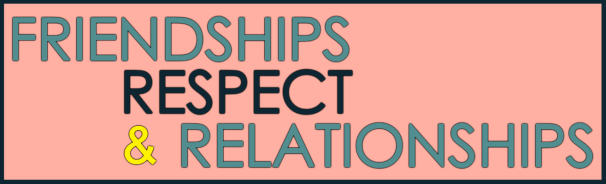 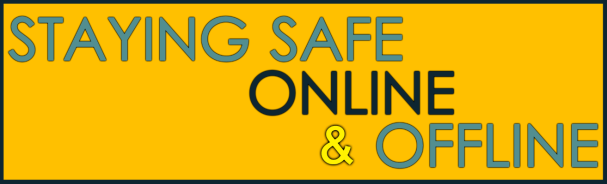 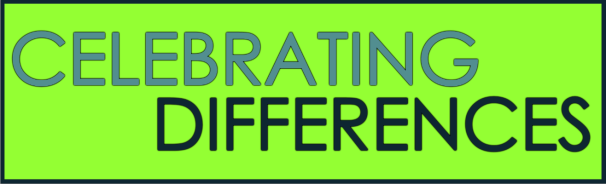 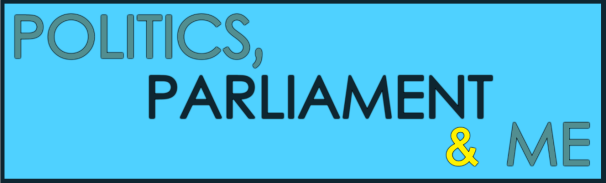 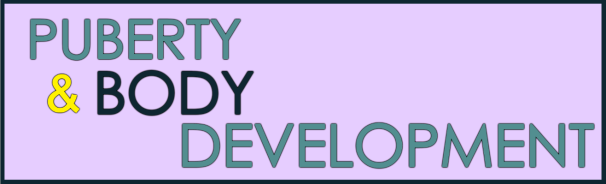 [Speaker Notes: All lesson will be available very soon via our TES shop here https://www.tes.com/teaching-resources/shop/cre8tivecurriculum or Via our website here www.cre8tiveresources.com]
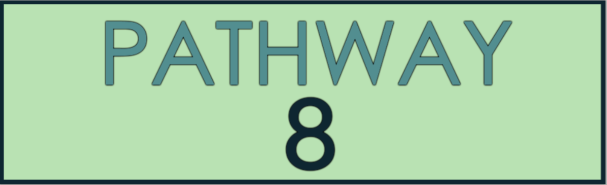 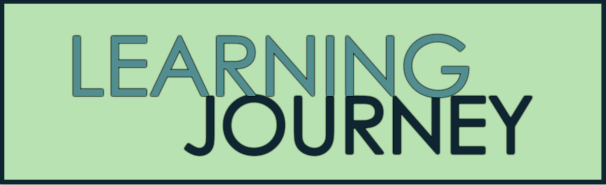 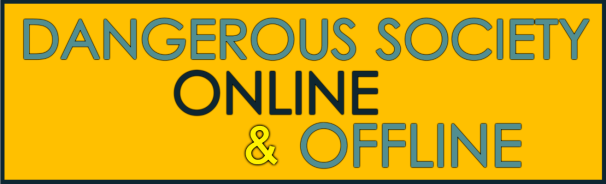 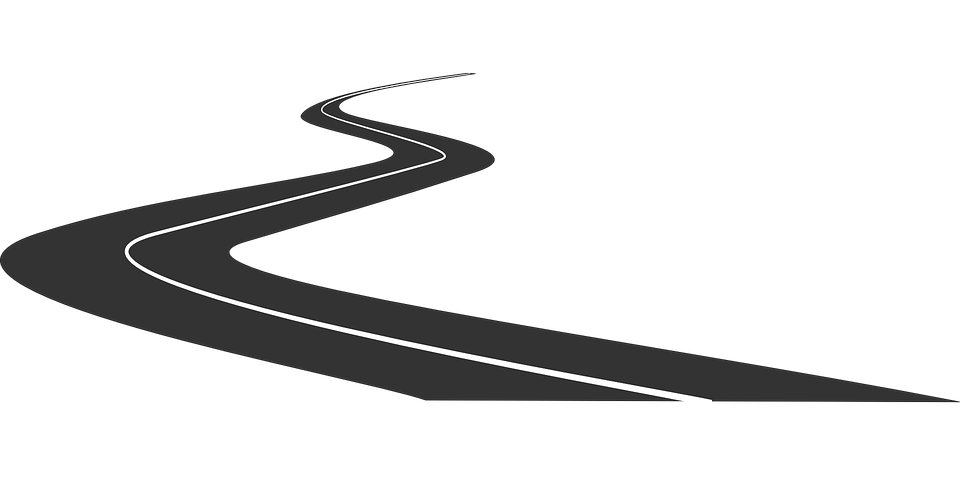 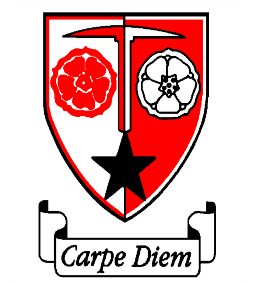 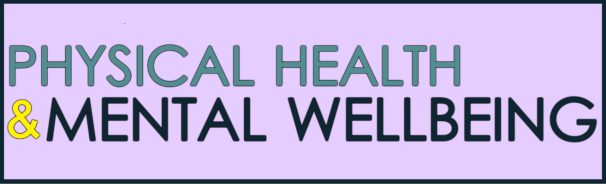 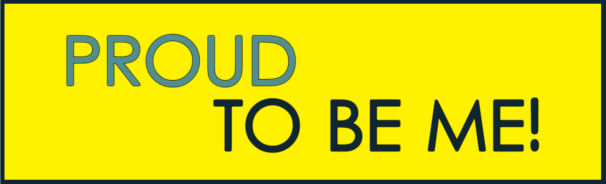 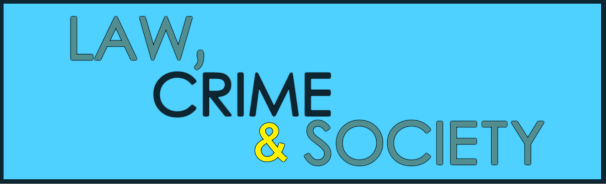 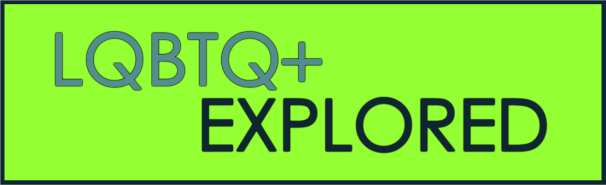 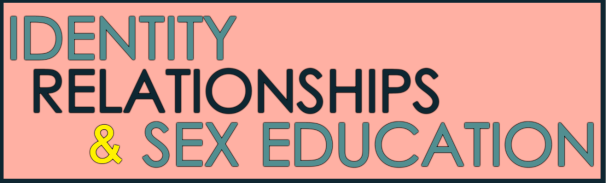 [Speaker Notes: All lesson will be available very soon via our TES shop here https://www.tes.com/teaching-resources/shop/cre8tivecurriculum or Via our website here www.cre8tiveresources.com]
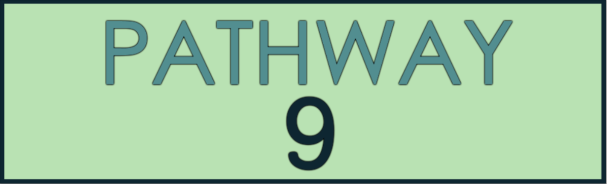 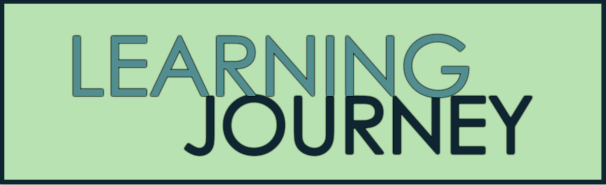 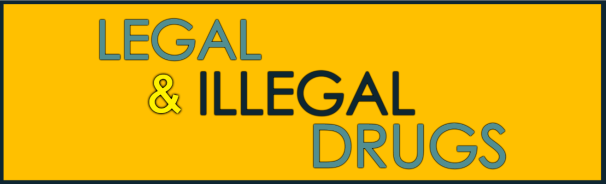 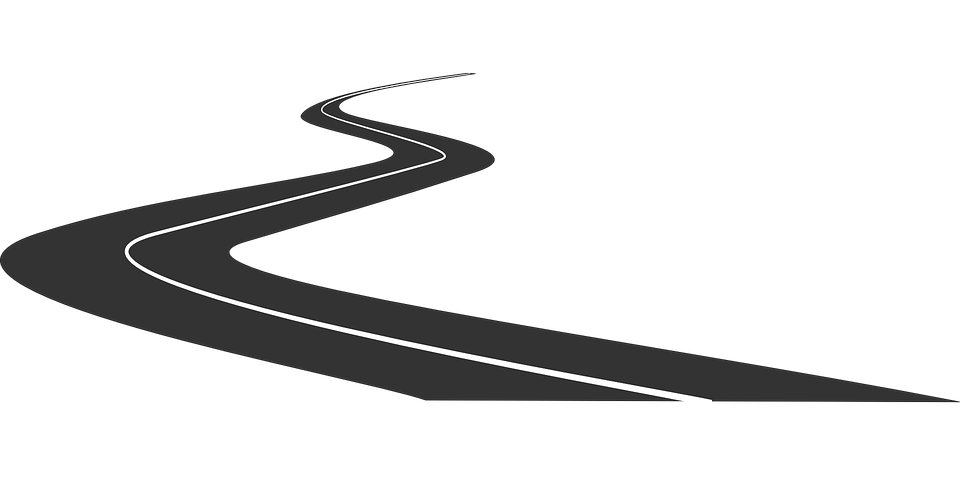 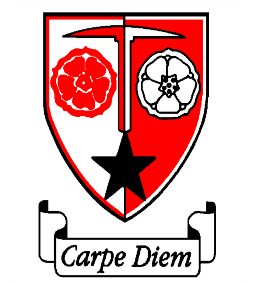 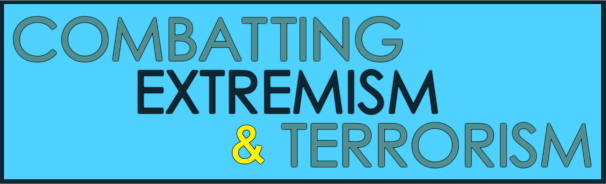 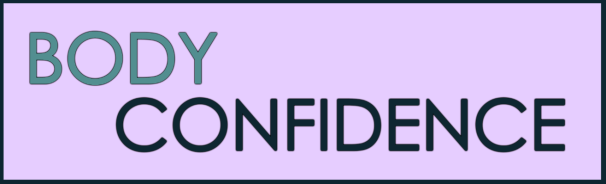 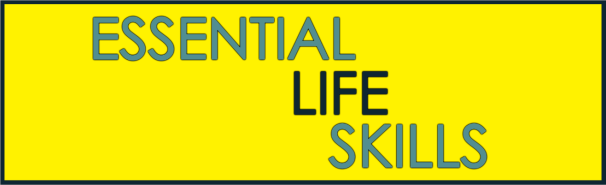 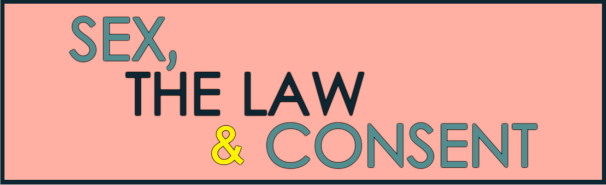 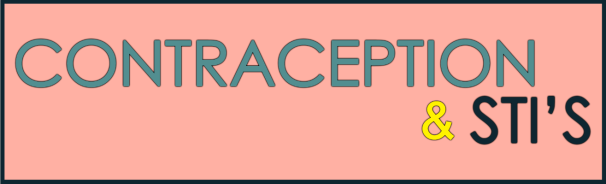 [Speaker Notes: All lesson will be available very soon via our TES shop here https://www.tes.com/teaching-resources/shop/cre8tivecurriculum or Via our website here www.cre8tiveresources.com]
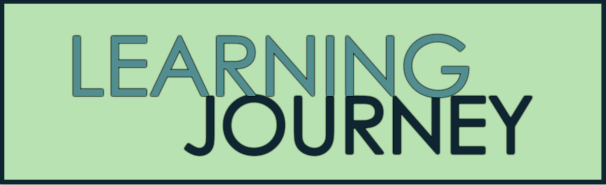 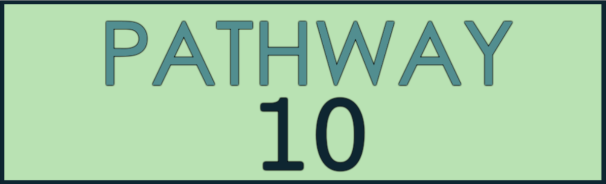 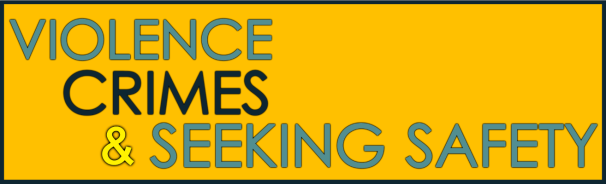 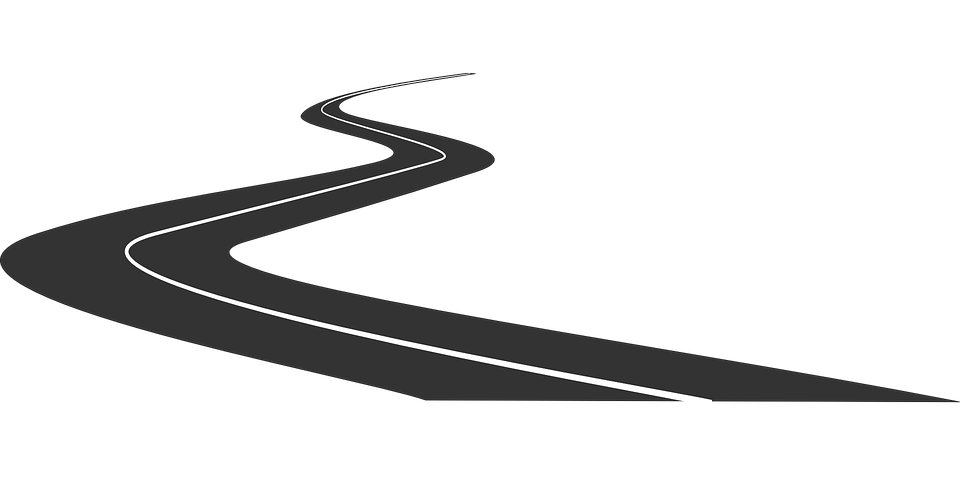 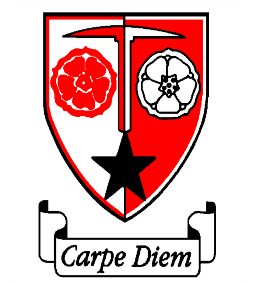 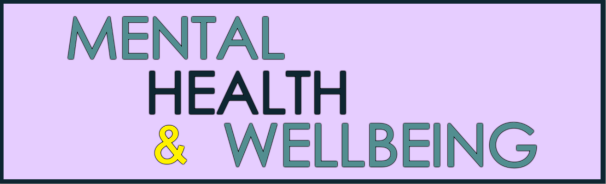 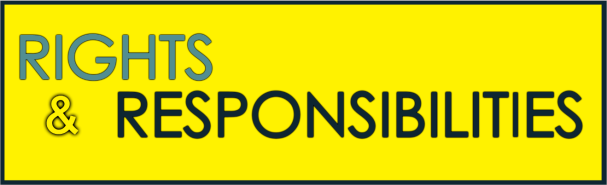 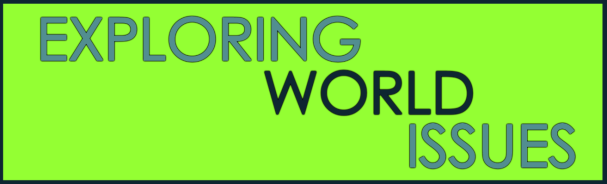 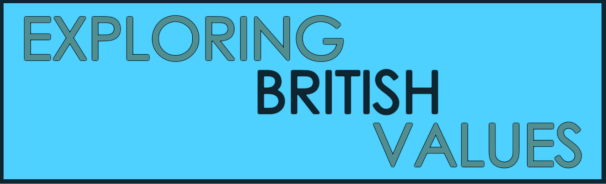 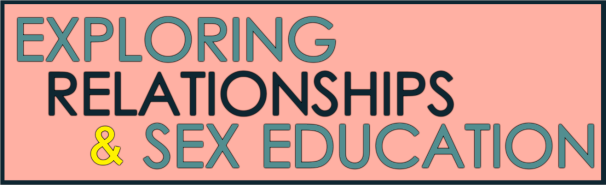 [Speaker Notes: All lesson will be available very soon via our TES shop here https://www.tes.com/teaching-resources/shop/cre8tivecurriculum or Via our website here www.cre8tiveresources.com]
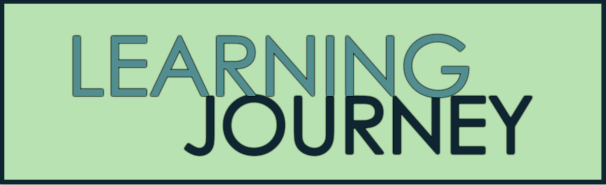 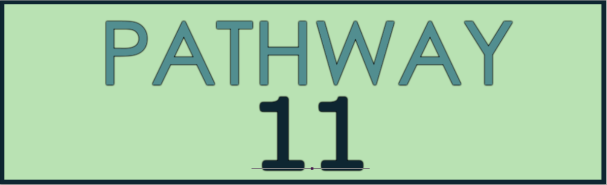 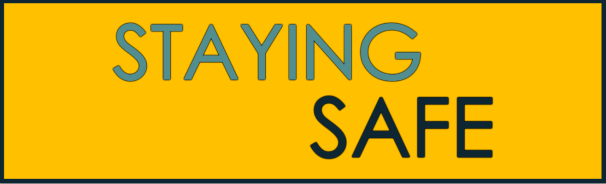 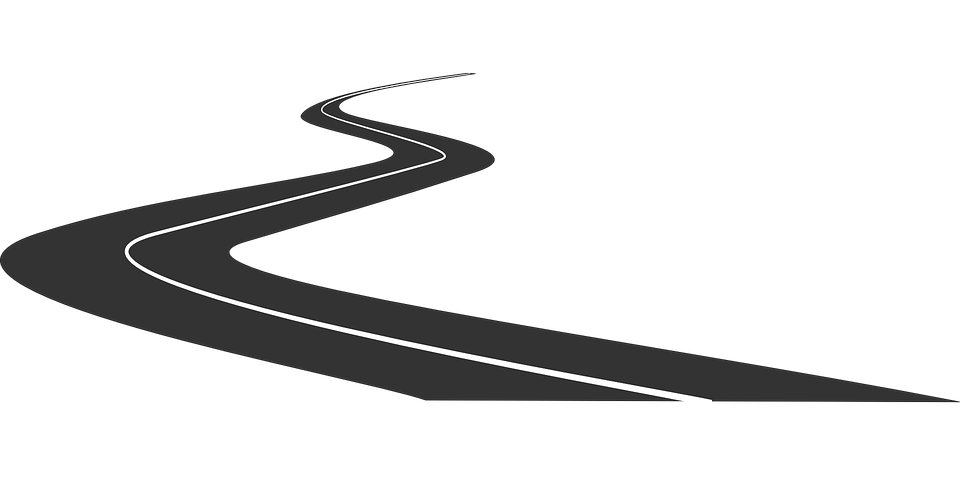 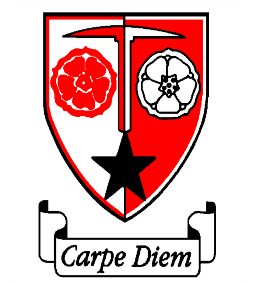 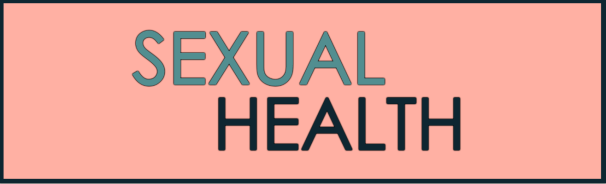 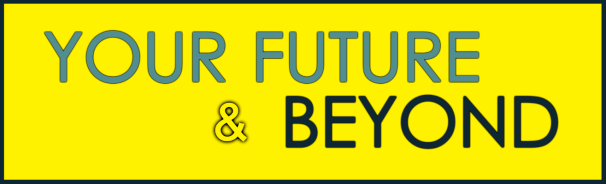 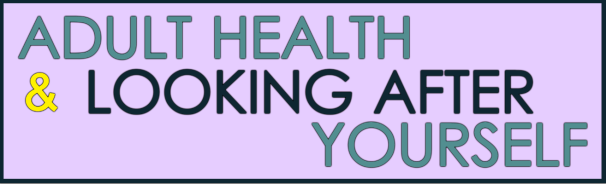 [Speaker Notes: All lesson will be available very soon via our TES shop here https://www.tes.com/teaching-resources/shop/cre8tivecurriculum or Via our website here www.cre8tiveresources.com]